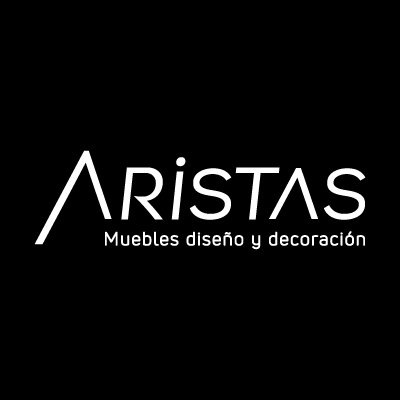 Diego Sebastián Chacón Juan Pablo Carreño Sebastián Martínez
Qué es Aristas ?
Aristas es una empresa colombiana dedicada a comercializar muebles para el hogar de excelente calidad y diseño, basados en las últimas tendencias
Sus muebles son fabricados con materiales seleccionados por su durabilidad,calidad y ecología.
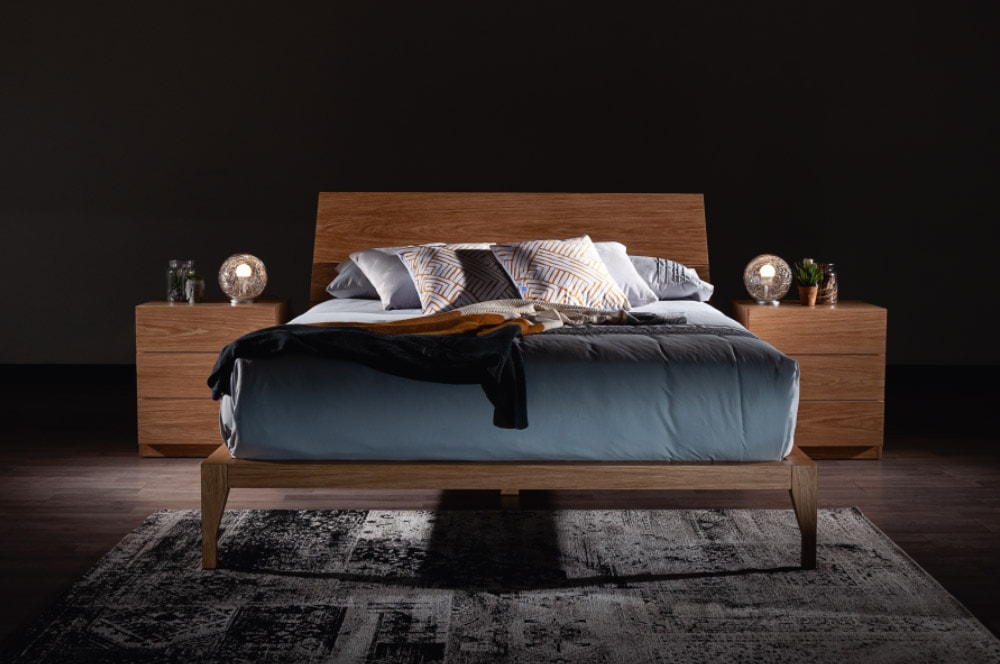 ‹#›
Heat Map Problemas
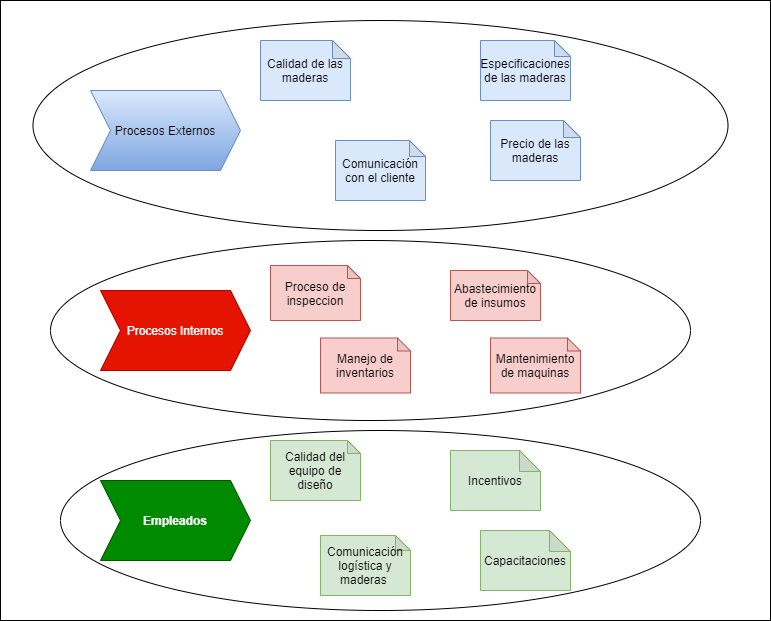 ‹#›
Heat Map Problemas
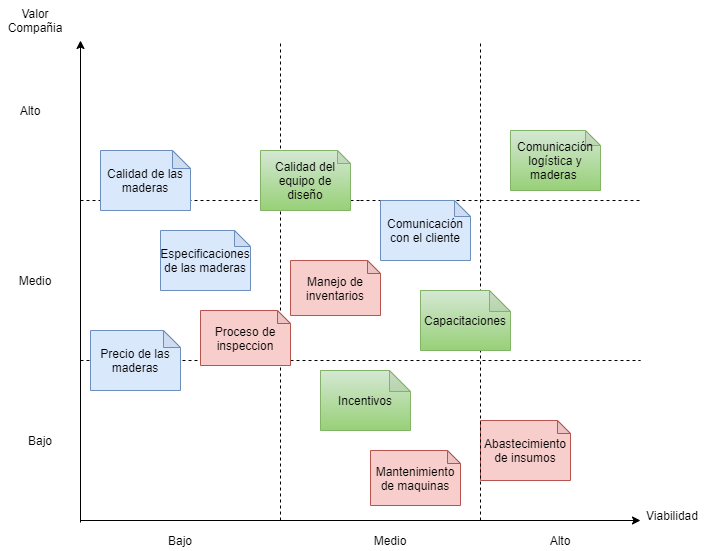 ‹#›
Stakeholders
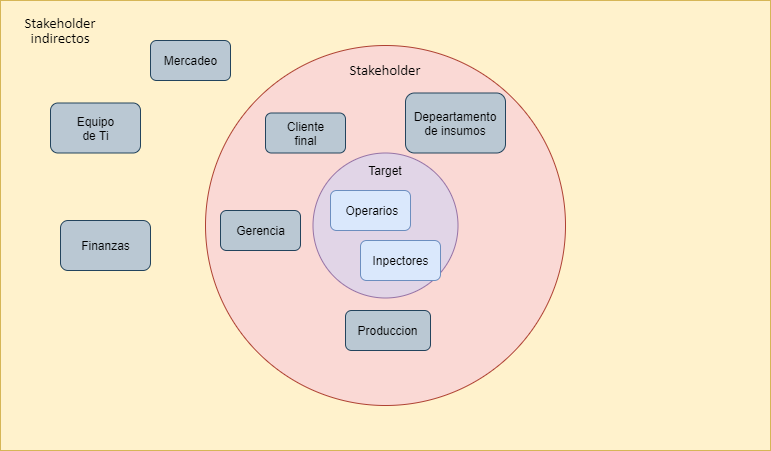 ‹#›
Problemas que se quiere resolver
Llegada y Salida
Se quiere hacer que el operario reciba una pieza mejor terminada con respecto a lo indicado y que pueda entregarla de la mejor manera posible según sean las guías.
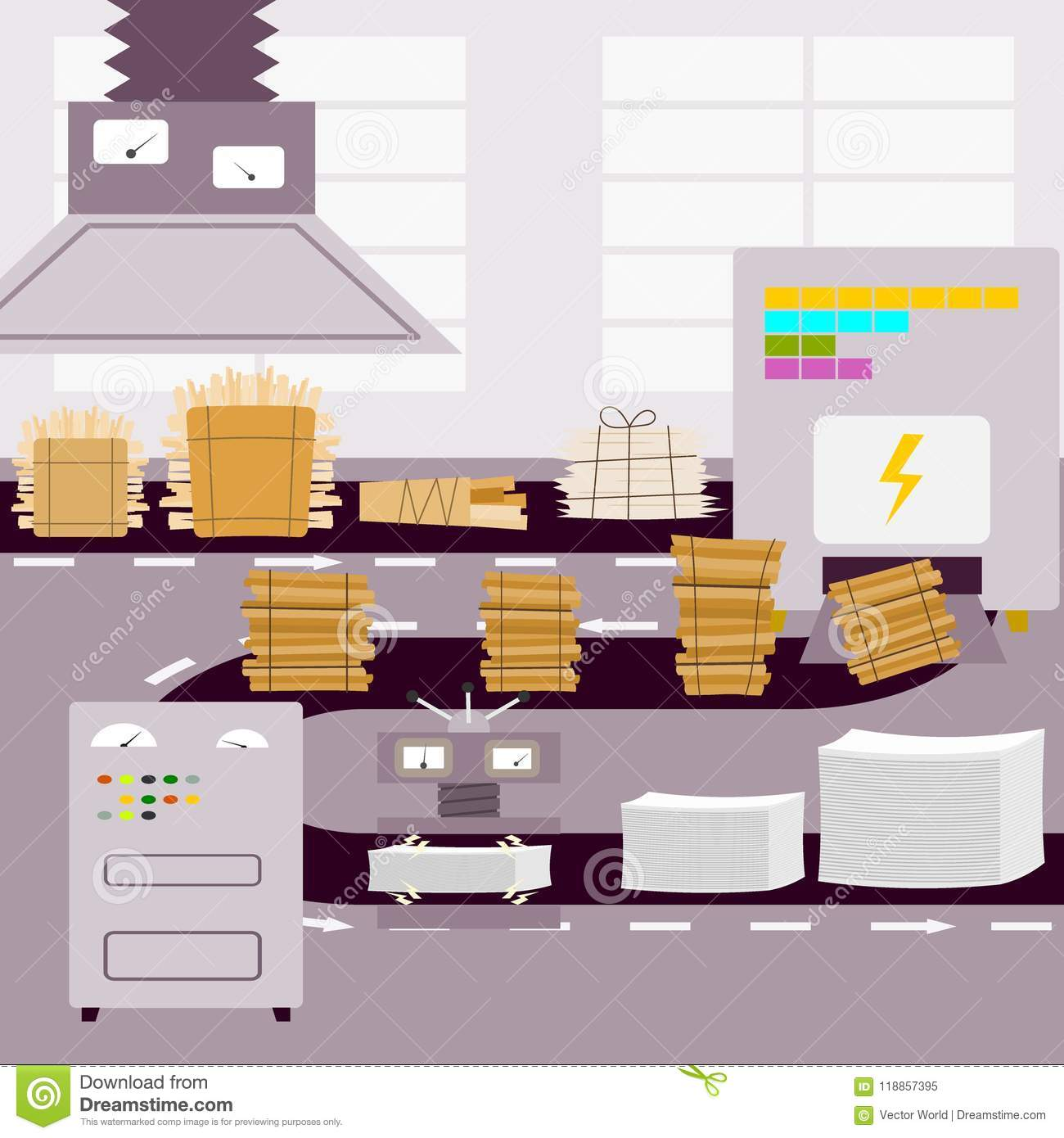 ‹#›
Que queremos ?
Que la comunicación entre operario e inspectores sea mejor
La transformación de los materiales en la planta sea más eficiente
Que el operario conozca qué debe hacer con el material en cada estación
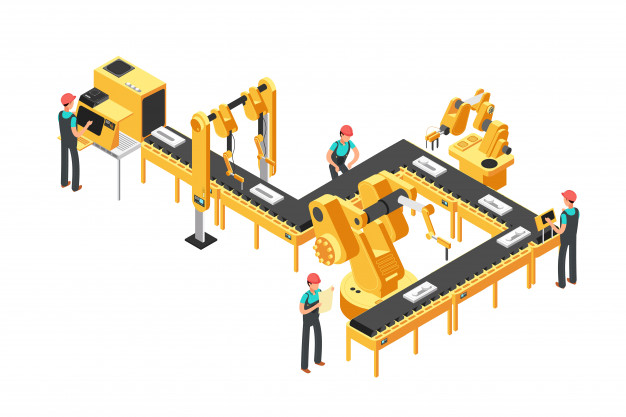 ‹#›
Actual Journey Map
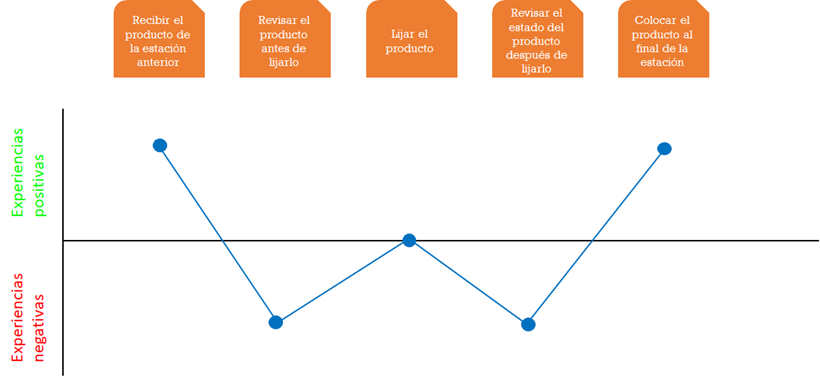 ‹#›
Puntos de Dolor
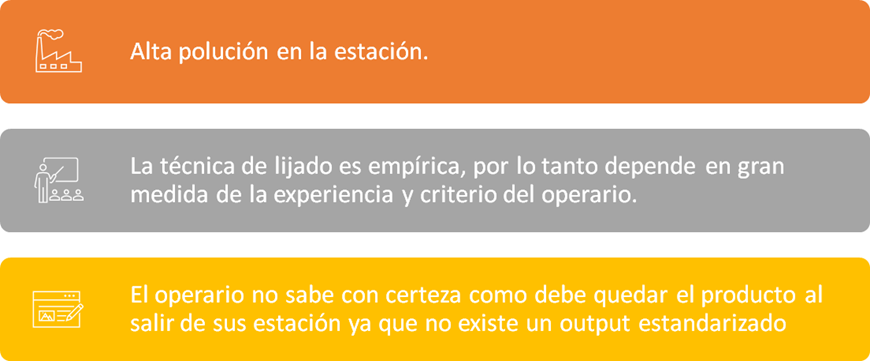 ‹#›
Prototipo
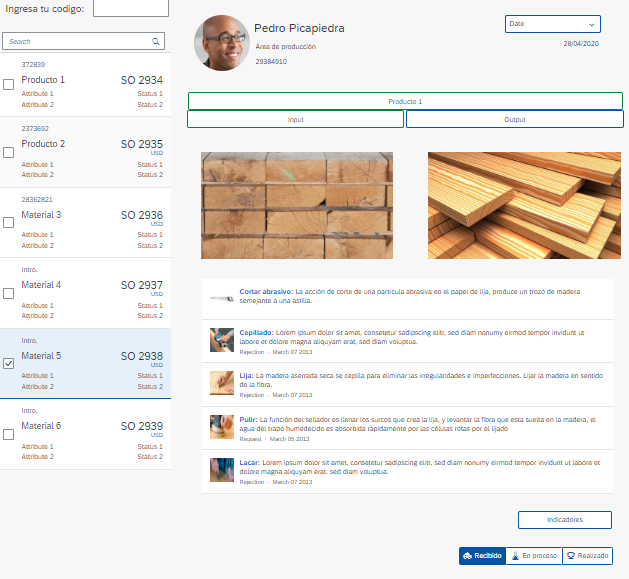 ‹#›
Prototipo
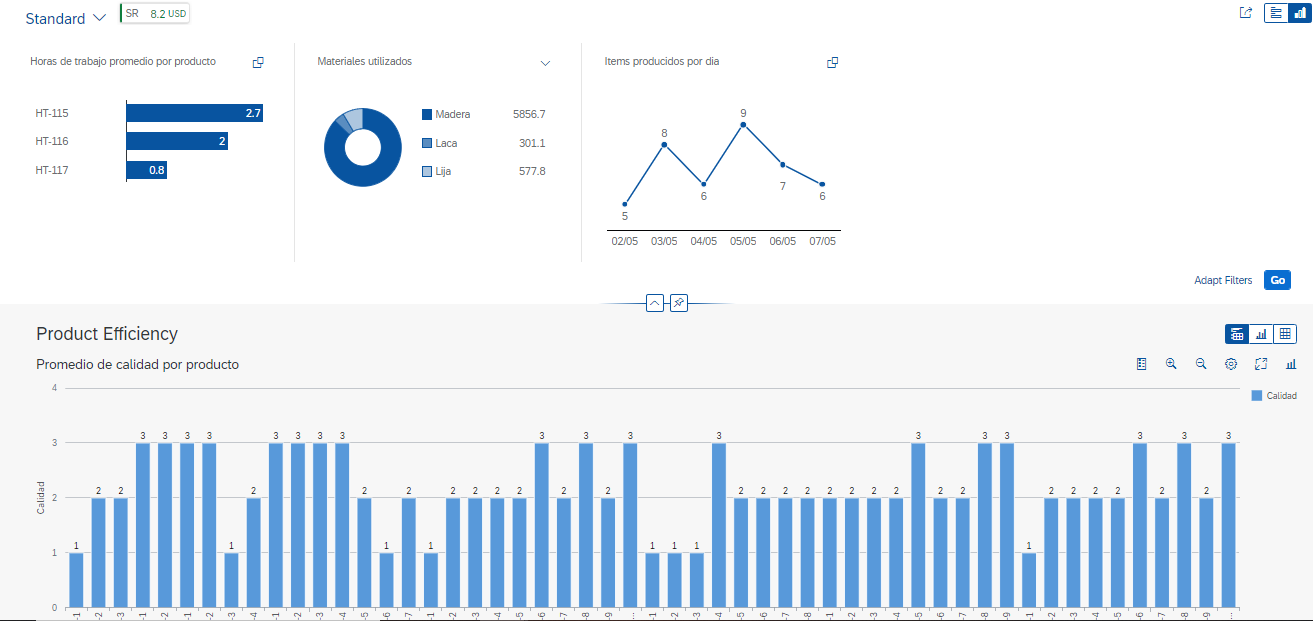 ‹#›
Journey map futuro
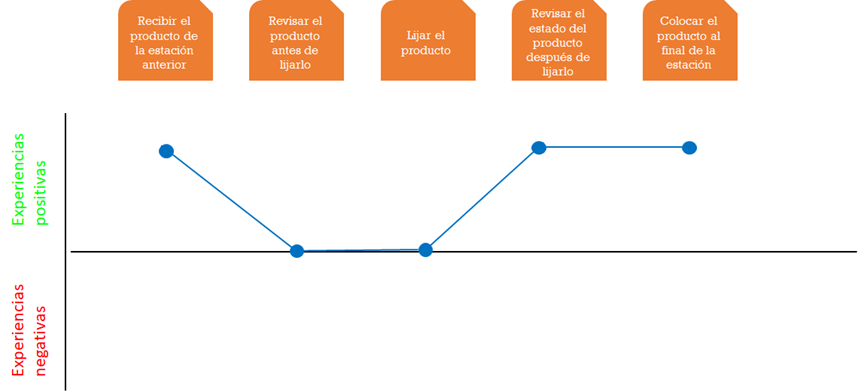 ‹#›
Aplicación en SAP HANA
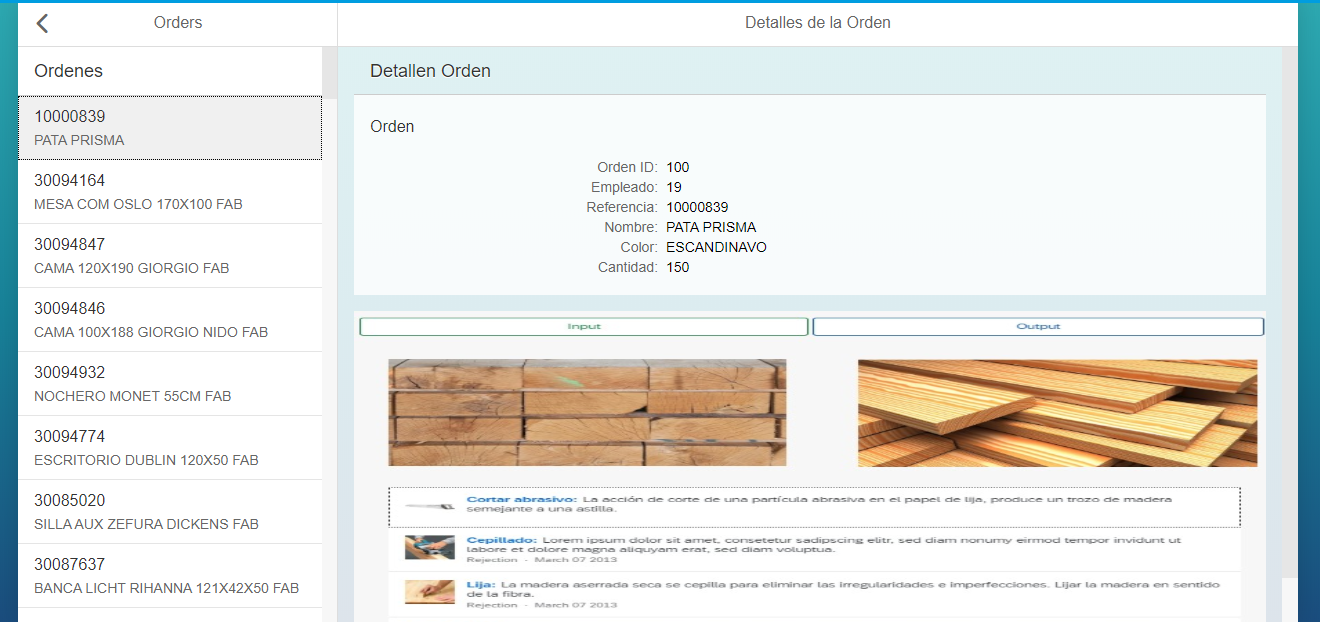 ‹#›
[Speaker Notes: http://h06.cob.csuchico.edu:8000/gbi-student-288/gbi/Parcial/index.html]
Gracias!
‹#›